SED Updates
October, 2013
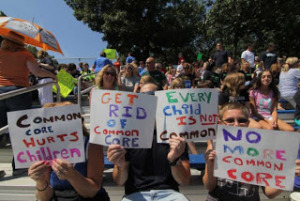 PARCC Timeline
No PARCC in New York in 2014-2015:
Technology not ready
Too expensive
Longer administration time
Things are a mess right now (Jeff editorial)
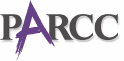 Common Core Regents Exams
The Common Core ELA Regents Exam (Grade 11) is required for those students first entering grade 9 in 2013-14 or later

ELA 11 resources
Common Core Regents Exams
The Common Core Algebra I Regents Exam is required for those students first beginning commencement-level math in 2013-14 or later

A1 resources
Common Core Regents Exams
For the first year, students enrolled in Common Core classes may take the old ELA or math exam in addition to the new exam and have the higher score count
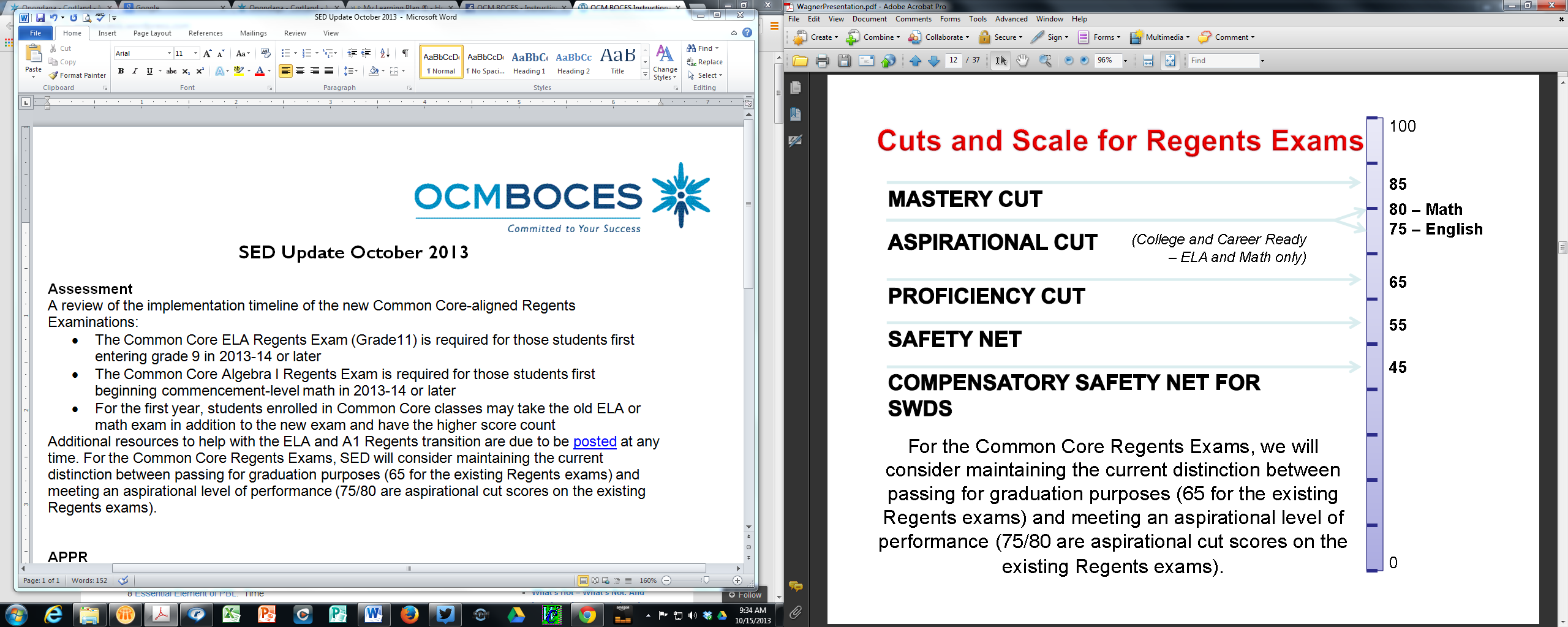 Modules
Status
Still coming out
Really need to prepare
Not meant as a script, but…
Not perfect – so common planning and preparation is a must for successful implementation
Kit (1st Grade)
Kit's mom gets up at six.
Kit's mom gets dad up.
Kit's mom gets Kit up.
Kit's mom gets dad fed.
Kit's mom gets Kit fed.
Kit's mom gets Kit's pets fed.
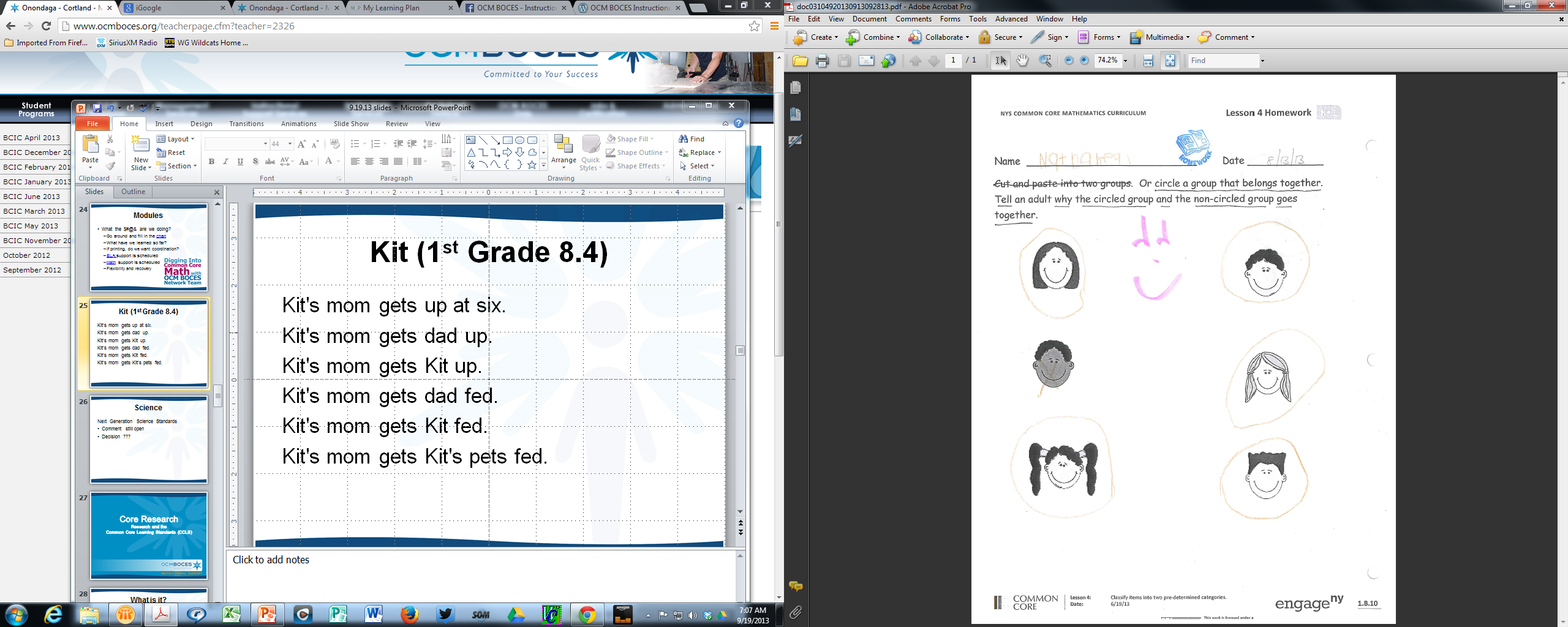 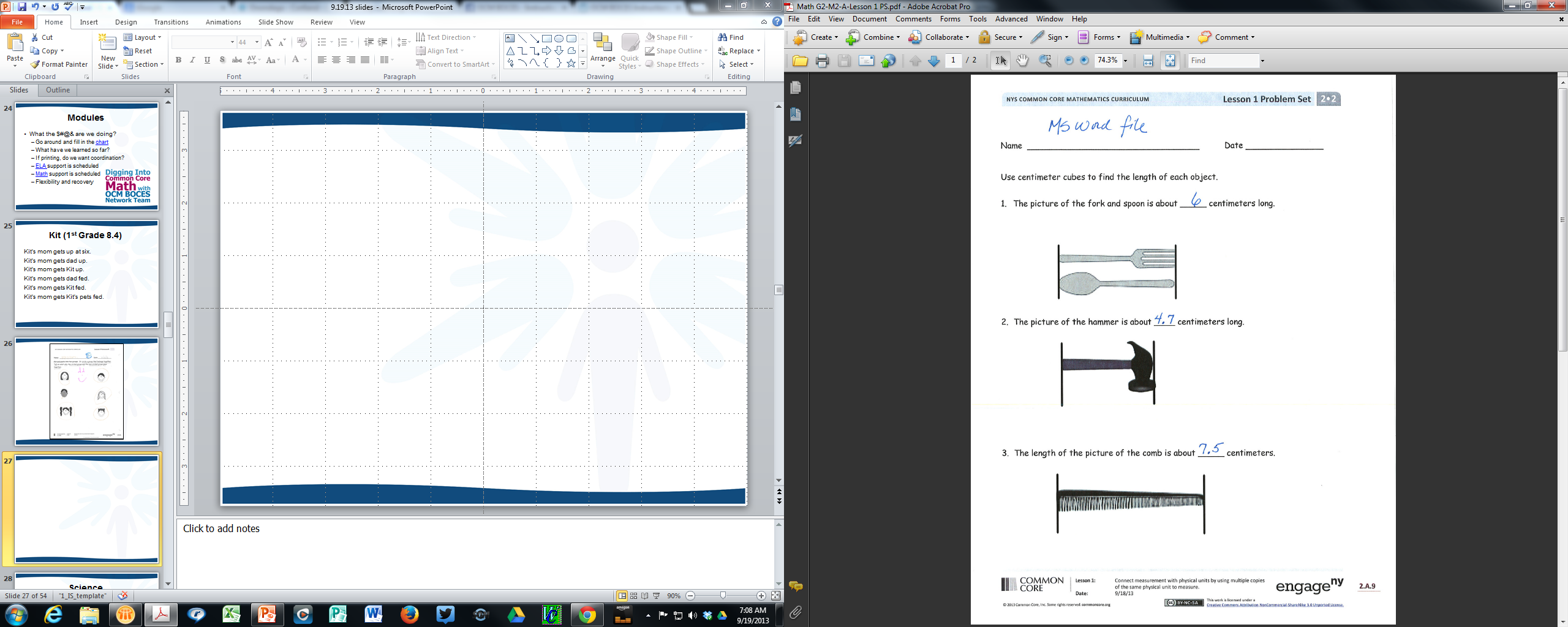 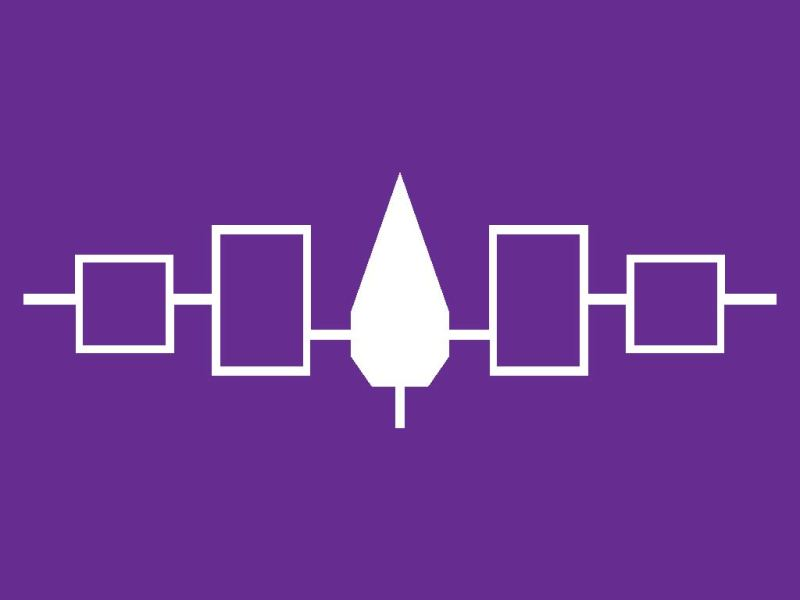 Modules
Status
Still coming out
Really need to prepare
Not meant as a script, but…
Not perfect – so common planning and preparation is a must for successful implementation
Modules
What the are “we” doing?
A chart is available that displays the decision of component districts
A few have adopted
More are adapting
Some are using them as a bridge plan
Half are “referring”
Math Boot Camp
Friday night keynote address and warm-up activity
Saturday grade level groups doing the math in their grade level
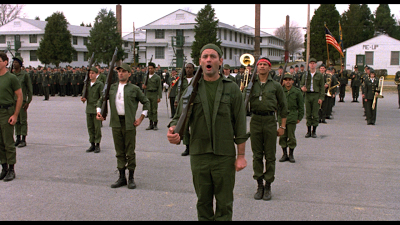 Core Research
Graduation Requirement (5 written pages to graduate)
engageNY has some samples
research.ocmboces.org
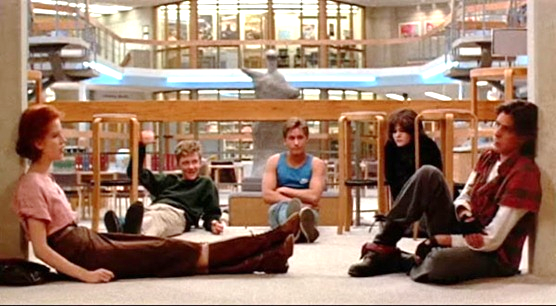 Parent APPR Reporting
Regional approach
67% writing/writing
30% writing/verbal
Resources prepared
Requests to date, very low
ISS Updates
October, 2013
Math Boot Camp
Probable location: CentralSquare Middle School
Probable date:January, TBA
Oswego/OCMBOCES/TCJoint Project
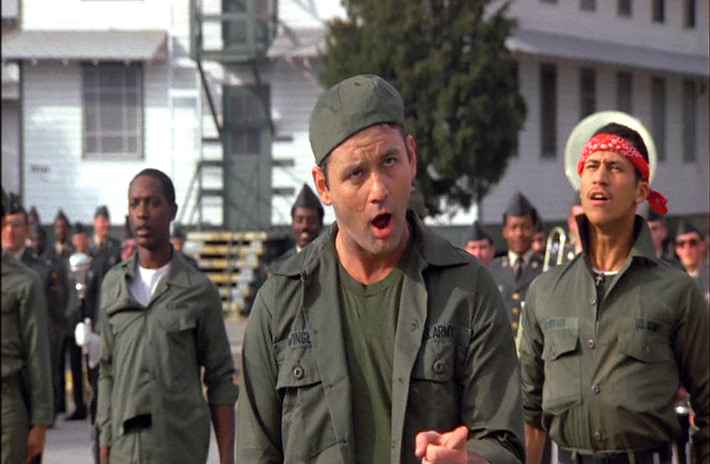 PBLNY
Realization of a “different way” is spreading
PBL 101 in high demand
Systems thinking required
PBLNY
August 2014
Yong Zhao, Sam Chaltain, Suzie Boss, Ron Berger
PBL 101
PBL Leadership, PBL Systems
Breakout Sessions
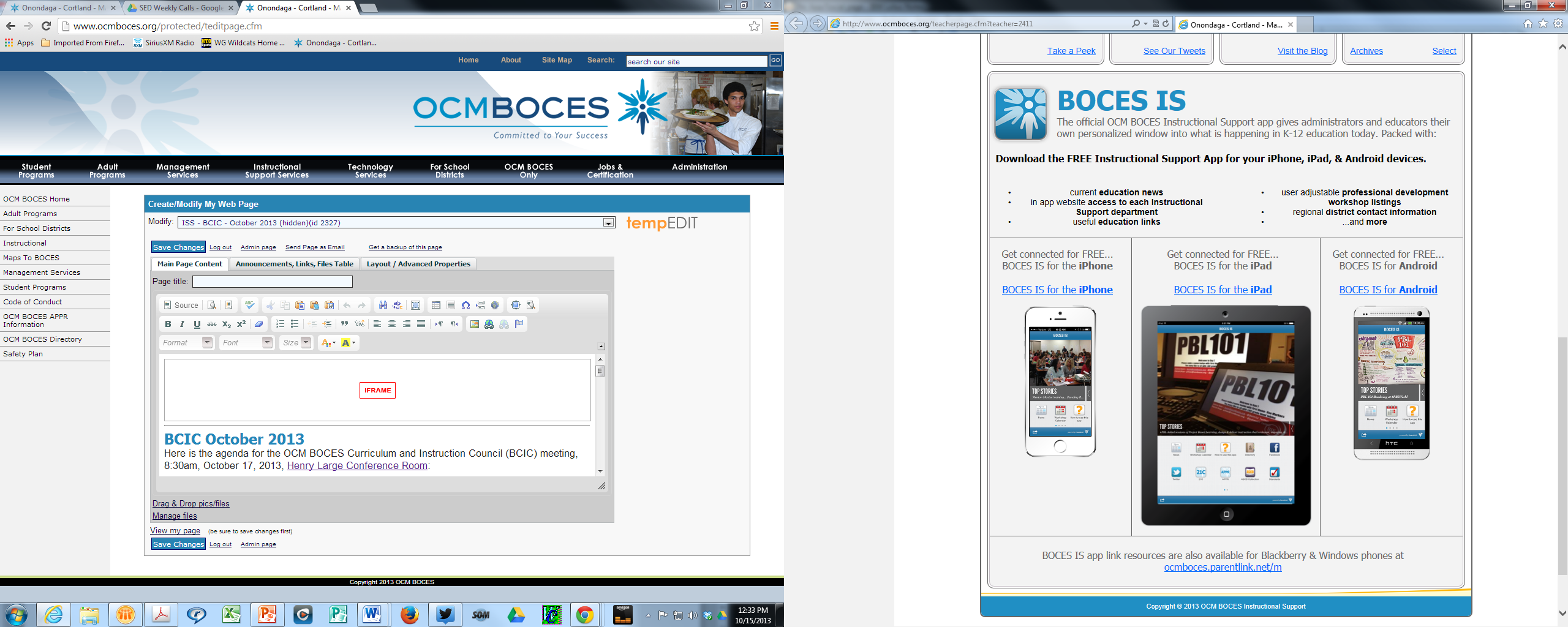